Учусь не путать буквы т-д!практический материал для коррекционной работы по преодолению дисграфии   у обучающихся 2-3 классов)
Подготовила учитель-логопед МОУ «СОШ №7» города Магнитогорска Федорова Т.Н.
Какими звуками отличаются названия картинок? Сравни эти звуки.Дома                    Тома
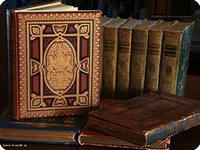 Вставь   в слова   буквы               или
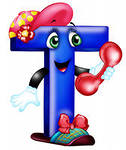 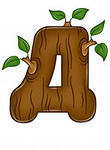 Ко..,  лебе..ь,  кро..,  лоша..ь,  ки.., клёс.., медве..ь, леопар.., ..я..ел,  бегемо.., дроз.., лас..очка,  у..очка.


Раздели эти слова на две группы. Напиши в тетради. Проверь буквы Т и Д в конце слова. На какой вопрос отвечает каждая группа слов?
Составь предложения, используя данные слова
Закончи предложения по образцу.
Что делает?                   Что делают?
Дождь идет.                  Дожди идут.
Ветер …….                      Ветры…..
Лебедь …….                    Лебеди …….
Самолёт …….                   Самолёты …….
Поезд …….                       Поезда …….
Корабль …….                    Корабли …….
Огонь …….                        Огни …….
Подбери слова к схемам
Д_ _ _ _                           Т_ _ _ _
Д_ _                                 Т_ _
Д_ _ _                               Т_ _ _
_ Д _ _ _ _                        _ Т_ _ _ _
_ _ _ Д _                           _ _ _ Т_
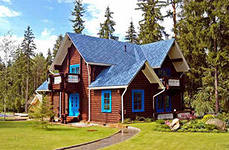 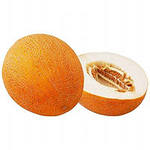 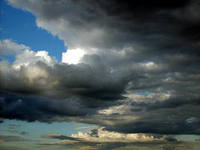 Закончи предложения, используя слова для справок
У Аленушки на сердце .... .
На крыльце подгнила .... .
Ветер ... последние листья. 
Придвинь гостю .... .
Брат ... экзамен. 
Я ... хорошим учеником. 

Тоска, стал, доска, сдал, сдул, стул
Запиши  слова под диктовку в две колонки (по наличию т, д):
Ведро, ветры, туча, подул, стук, нарядный, страны, ударил, туман, задремал, двери, свисток, труба, подруга, трава.
Добавь недостающий слог та или да:
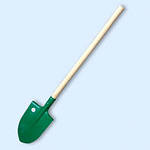 Образец:   ЛОПАТА
Приро -,ребя -, воро-, горо-, мая-, боро-, гуся-, темно-, меч-, посу-, глухо-, свобо-, просту-, звез-, забо-, холо -, бесе-, кар-.
Запиши  глаголы с приставкой до-. Устно составь с ними предложения.Уточни, какой смысловой оттенок придает словам приставка до-.
Образец: тянул — дотянул.
Тащил, топил, топал, держал, дежурил, делал.
(Подчеркнуть буквы т, д цветными карандашами.)
Найди ошибку в стихотворении:
Поэт, придумав строчку,
В конце поставил дочку.
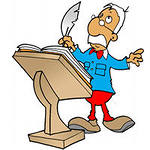 Определи место звука в словах
Т— трактор, стрела, стрелять, тетради, табурет, торопит, тревожит, поступит, придут, приведут, дует, дремота, стыдно, продукты, тронут, оттуда, подросток;
Д— борода, дудочка, градусник, заводной, дрозды, дождался, додумался, дожидались, добыча,раздобыл, отобедал, трудно, простуда, водосток, водопроводный, подбородок.
Ресурсы
1.Новотворцева Н.В.Рабочая тетрадь по развитию речи на звуки (п), (п*), (б), (б*), Ярославль, 2003.
2.Чистякова О.В. 30 занятий по русскому языку для предупреждения дисграфии  3-4 классы, СПб., 2010.
3.Мазанова Е.В. Учусь не путать буквы, Москва, 2006.
4.Межецкая Т.Г. Различаем буквы и звуки: Пропедевтика нарушений письменной речи, Москва, 2009.
5. Садовникова И.Н. Коррекционное обучение школьников с нарушениями чтения и письма. Пособие для логопедов, учителей, психологов дошкольных учреждений и школ различных типов. — М.: АРКТИ, 2005.